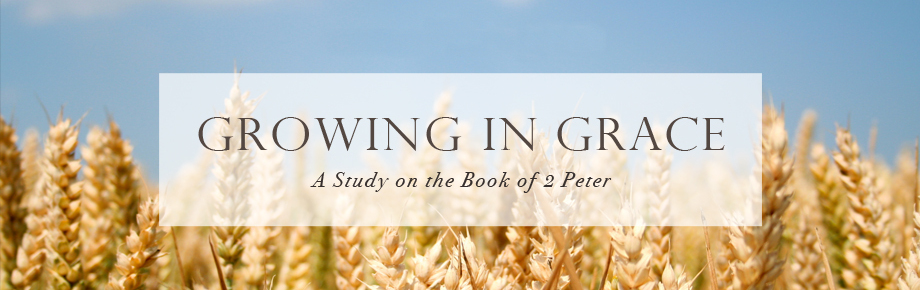 Cultivating Christian Character (Part 2)
2 Peter 1:5-9
March 5, 2023
2 Peter 1:5-9
5 Now for this very reason also, applying all diligence, in your faith supply moral excellence, and in your moral excellence, knowledge, 6 and in your knowledge, self-control, and in your self-control, perseverance, and in your perseverance, godliness, 7 and in your godliness, brotherly kindness, and in your brotherly kindness, love. 8 For if these qualities are yours and are increasing, they render you neither useless nor unfruitful in the true knowledge of our Lord Jesus Christ. 9 For he who lacks these qualities is blind or short-sighted, having forgotten his purification from his former sins.
2 Corinthians 13:5
Test yourselves to see if you are in the faith; examine yourselves! Or do you not recognize this about yourselves, that Jesus Christ is in you — unless indeed you fail the test?
2 Peter 1:5-7
Moral excellence – the very virtue and moral behavior of Christ while He walked this earth;
 
Knowledge – a practical, working knowledge of Jesus Christ; 
 
Self-control – the keeping and locking down attitudes, desires, and deeds of the flesh
 
Perseverance – a time test steadfastness, staying true to Christ even in the most difficult of times.
 
Godliness – the pursuit and practice of those things that please God.
 
Brother kindness – a genuine and reciprocal affection for other believers, regarding them as family
 
Love – that one-way, unconditional act of the will and attitude of the heart that seeks the highest good for another, regardless of the cost, and all for the glory of God.
Cultivating Christian Character
The blessing of cultivating Christian character (1:8)
For if these qualities are yours and are increasing, they render you neither useless nor unfruitful in the true knowledge of our Lord Jesus Christ.
Are these qualities yours?
Are these qualities increasing in your faith [life]?
Bonus Question: What are the blessings of possessing and seeing an increasing of these qualities in your life?
Not useless and unfruitful
Rather, useful and fruitful – active and productive
How can I increase these qualities in my life?
Now for this very reason also, applying all diligence, in your faith supply…(1:5)
Be diligent [adding/applying maximum effort]
Trusting in the Lord [your faith]
1 Timothy 6:12
Fight the good fight of faith
John 6:28-29
28 Therefore they said to Him, "What shall we do, so that we may work the works of God?"
29 Jesus answered and said to them, "This is the work of God, that you believe in Him whom He has sent."
John 15:4-5
4 Abide in Me, and I in you. As the branch cannot bear fruit of itself unless it abides in the vine, so neither can you unless you abide in Me. 5 I am the vine, you are the branches; he who abides in Me and I in him, he bears much fruit, for apart from Me you can do nothing.
Cultivating Christian Character
The burden of NOT cultivating Christian character (1:9)
For he who lacks these qualities is blind or short-sighted, having forgotten his purification from his former sins.
His is blind [morally/spiritually]
He is short-sighted [earthy-minded]
He is forgetful [of spiritual truth]
1 Peter 2:24
“And He Himself bore our sins in His body on the cross, so that we might die to sin and live to righteousness.”
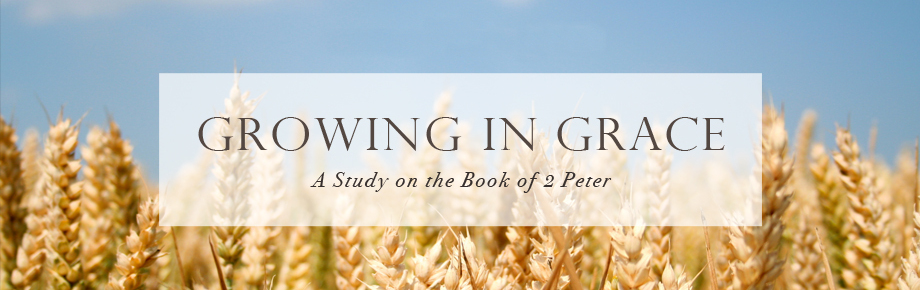 Cultivating Christian Character (Part 2)
2 Peter 1:5-9
March 5, 2023